Gramática y Redacción
INSTITUO DE LíDERES CRISTIANOS
Mtra. Gabriela Tijerina-Pike, Ph.D.
Unidad 4

ORDEN DE LAS PALABRAS
LECCIONES
1. Puntuación 
2. Conectores
3. Pronombres Preposiciones y Verbos
Unidad 4. Orden de las Palabras 
Lección 1. Puntuación
https://textossabados.weebly.com/signos-de-puntuacioacuten.html
Unidad 4. Orden de las Palabras 
Lección 1. Puntuación
Unidad 4. Orden de las Palabras 
Lección 1. Puntuación
Unidad 4. Orden de las Palabras 
Lección 1. Puntuación
https://textossabados.weebly.com/signos-de-puntuacioacuten.html
Unidad 4. Orden de las Palabras 
Lección 1. Puntuación
https://textossabados.weebly.com/signos-de-puntuacioacuten.html
Unidad 4. Orden de las Palabras 
Lección 1. Puntuación
https://textossabados.weebly.com/signos-de-puntuacioacuten.html
Unidad 4. Orden de las Palabras 
Lección 1. Puntuación
https://textossabados.weebly.com/signos-de-puntuacioacuten.html
Unidad 4. Orden de las Palabras 
Lección 1. Puntuación
https://textossabados.weebly.com/signos-de-puntuacioacuten.html
Unidad 4. Orden de las Palabras 
Lección 1. Puntuación
https://textossabados.weebly.com/signos-de-puntuacioacuten.html
Unidad 4. Orden de las Palabras 
Lección 1. Puntuación
https://textossabados.weebly.com/signos-de-puntuacioacuten.html
Unidad 4. Orden de las Palabras 
Lección 1. Puntuación
https://textossabados.weebly.com/signos-de-puntuacioacuten.html
Unidad 4. Orden de las Palabras 
Lección 1. Puntuación
Mejorar la puntuación 
* leer, poner atención, tener la intención de mejorar. 
Ej. La Biblia
Unidad 4. Orden de las Palabras 
Lección 1. Puntuación
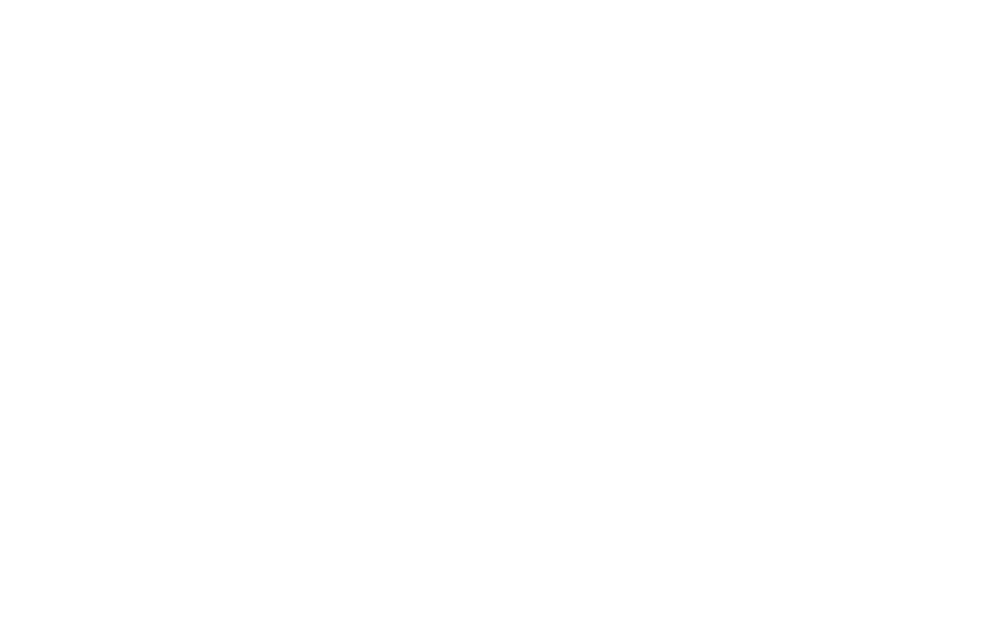 Lucas 1:1-4 (RV1960)
Puesto que ya muchos han tratado de poner en orden la historia de las cosas que entre nosotros han sido ciertísimas, 2 tal como nos lo enseñaron los que desde el principio lo vieron con sus ojos, y fueron ministros de la palabra, 3 me ha parecido también a mí, después de haber investigado con diligencia todas las cosas desde su origen, escribírtelas por orden, oh excelentísimo Teófilo, 4 para que conozcas bien la verdad de las cosas en las cuales has sido instruido.

Lucas 1:1-4 (RVC) 
Excelentísimo Teófilo: Muchos han tratado ya de relatar en forma ordenada la historia de los sucesos que ciertamente se han cumplido entre nosotros, 2 tal y como nos los enseñaron quienes desde el principio fueron testigos presenciales y ministros de la palabra. 3 Después de haber investigado todo con sumo cuidado desde su origen, me ha parecido una buena idea escribírtelas por orden, 4 para que llegues a conocer bien la verdad de lo que se te ha enseñado.
Unidad 4. Orden de las Palabras 
Lección 1. Puntuación
TAREAS TRANSFORMADORAS
U4. T1. 
a. Identificar la puntuación de los capítulos 1 y 11 de Génesis. Usando al menos dos traducciones diferentes de la Biblia.